Stat 301 – Day 19
Inference for a sample mean?
Practice question 2.1
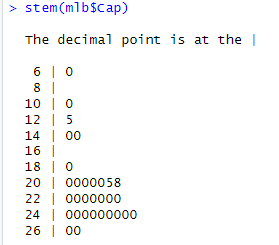 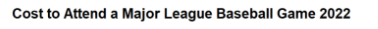 Jittering?
Why don’t want too many bins (didn’t like dotplot)/ how many bins do we want
Stemplot to see unusual value??
Including code (integrate)
Measurement units (e.g., 2.25%)
Probability plot: pattern vs. number of observations
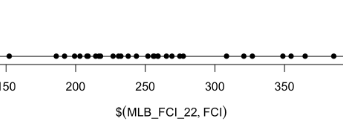 Practice question 2.2
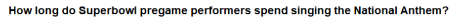 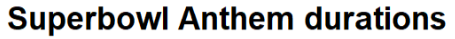 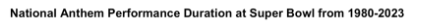 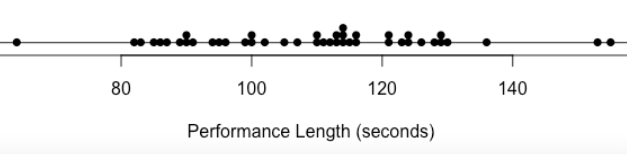 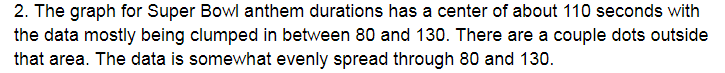 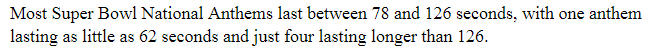 “even”
Measure of uncertainty in prediction??
Practice question 2.2
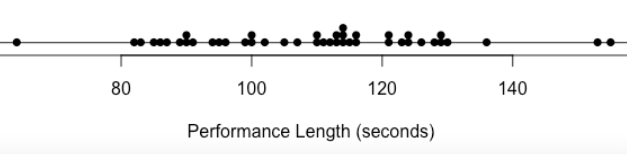 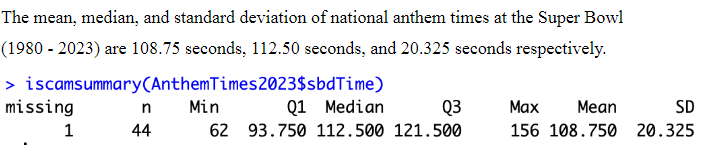 Visual outliers vs. 1.5IQR
Other notes
I’m in the “data are plural” camp
Recap – Investigation 2.4
Want to know how surprising it was for a sample mean to be > 159.6 lbs?
If the population mean is 167 lbs, is 159.6 far away?
We need to know about the random sample to sample variability in sample means.
Are we withing 2 SD?
Simulation?
Need a population to randomly sample from
Recap – Investigation 2.4
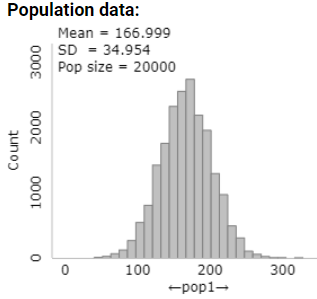 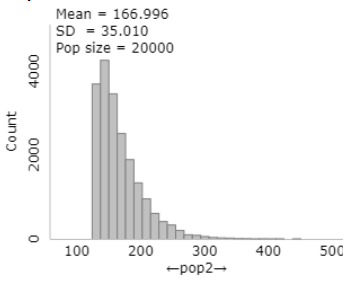 Population mean = 167 (m)
Population standard deviation = 35 (s)
Does the shape of the population matter?
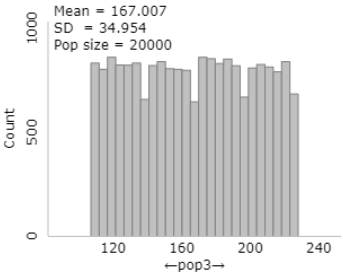 Recap – Investigation 2.4
SUPPOSE the population distribution of passenger weights follows a normal distribution with mean m = 167 lbs and standard deviation s = 35 lbs.
The distribution of sample means from different random samples (n = 47) was
Approximately normal
With mean close to 167 lbs
And standard deviation close to 5 lbs.
Recap – Investigation 2.4
SUPPOSE the population distribution of passenger weights follows a skewed to the right distribution with mean m = 167 lbs and standard deviation s = 35 lbs.
The distribution of sample means from different random samples (n = 47) was
Approximately normal
With mean close to 167 lbs
And standard deviation close to 5 lbs.
Recap – Investigation 2.4
SUPPOSE the population distribution of passenger weights follows a uniform (flat) distribution with mean m = 167 lbs and standard deviation s = 35 lbs.
The distribution of sample means from different random samples (n = 47) was
Approximately normal
With mean close to 167 lbs
And standard deviation close to 5 lbs.
The Central Limit Theorem for Means
For a random process or large population with long-run/population mean m and standard deviation s, the distribution of sample means:
Mean = m
Standard deviation = s/
Shape
Normal if population is normal
OR
Approximately normal if sample size is large
30 often used as a cut-off for “large”
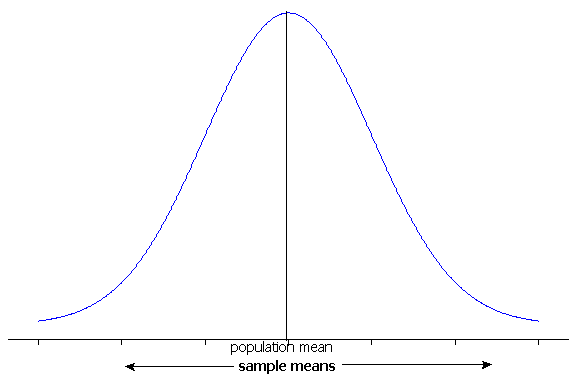 Recap – Investigation 2.4
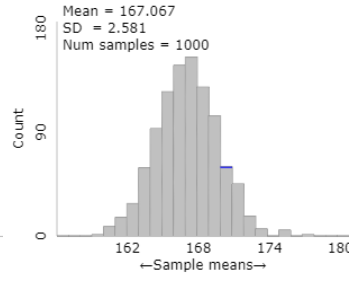 Recap – Investigation 2.4
So how often do we get a sample mean like 159.6 from our population (n = 47)?
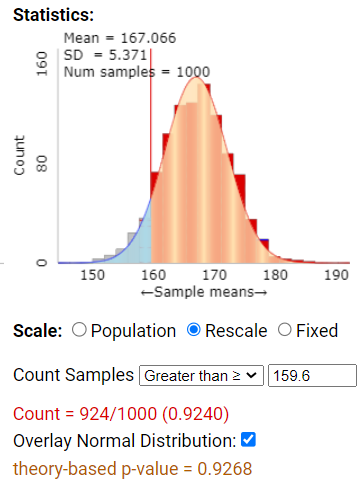 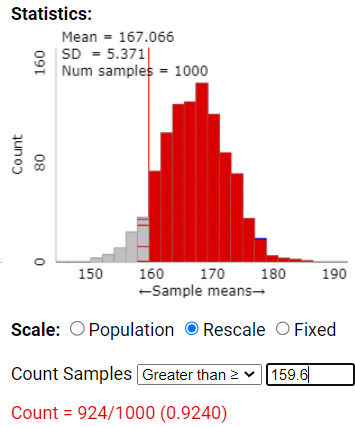 Investigation 2.5
Statistical Inference
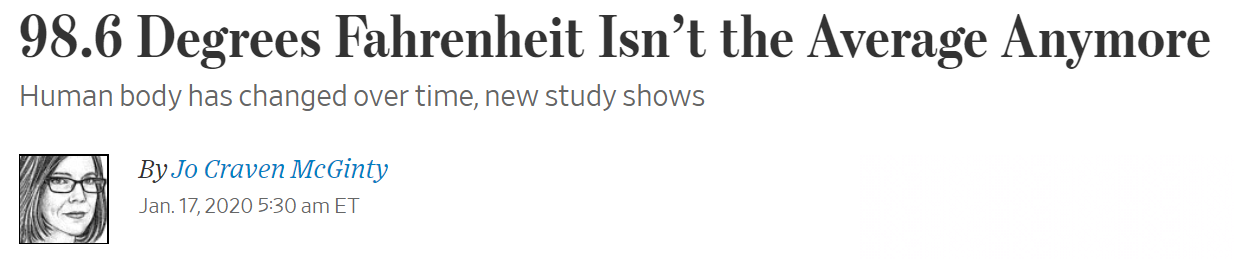 Suppose I want to make inferences beyond my sample data
e.g., The claim of 98.60F for the average healthy body temperature has been called into question. How would you test this?
Need random sample from population/process
Look at the sample mean?
Need to how about the behavior of sample means from different random samples from the same population
But we don’t ever know s!
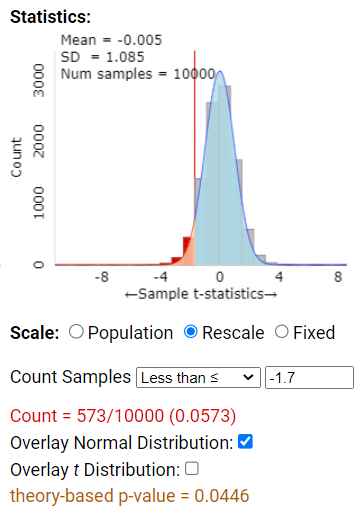 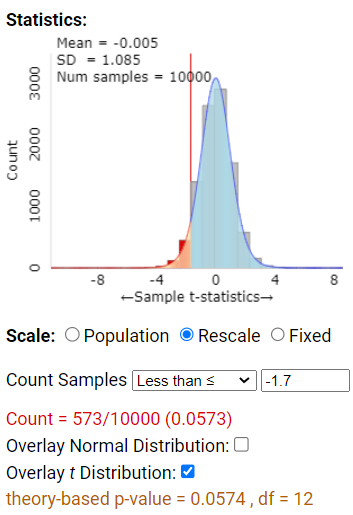 Investigation 2.5
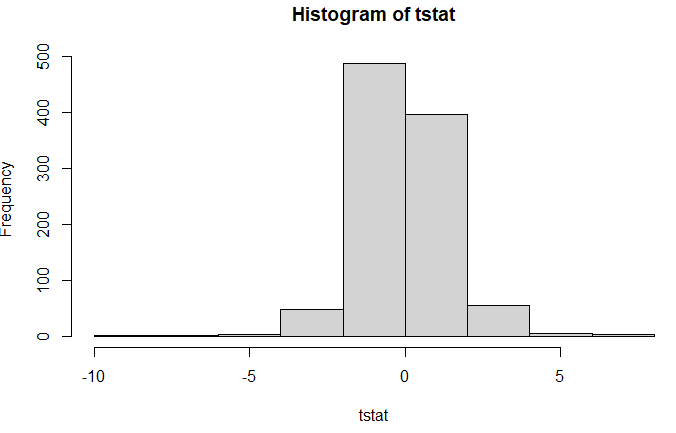 n= 5
means=0; tstat=0
for (i in 1:1000){
  sample13 = sample(temppop$bodytemp, 13)
  means[i] = mean(sample13)
  tstat[i] = (means[i] - 98.6)/(sd(sample13)/sqrt(5))
}
hist(tstat)
qqnorm(tstat)
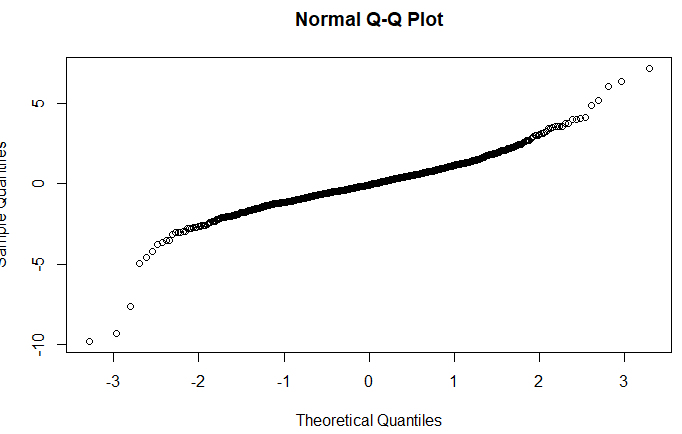 To Do
Submit HW 4
Try “One Sample t-procedures” tech detour end of Inv 2.5
Question for you